Specific Controls Requirements for pLinacWorkshop on Controls Developments for FAIR Commissioning and the Operation of the existing Accelerator Complex17 Sep  2020     C. Kleffner PLI
Overview
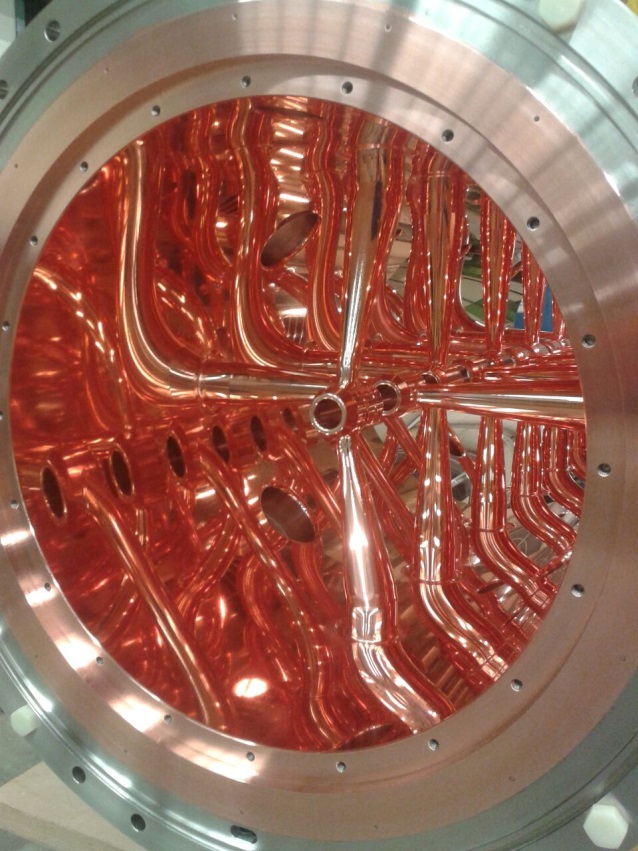 overall design
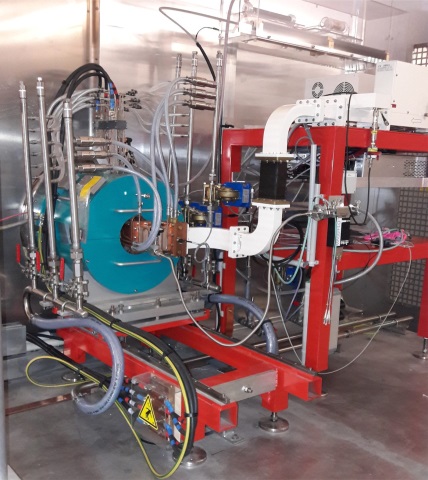 2.45 GHz ECR source generating 100 mA of 95 keV protons
LEBT & diagnostics chamber: faraday cup / allison scanner / wien filter
ladder 4-Rod RFQ with chopper and a beam dump in front
Six normal conducting crossbar cavities of CCH and CH type aranged in two sections with intermediate diagnostic section
CEA
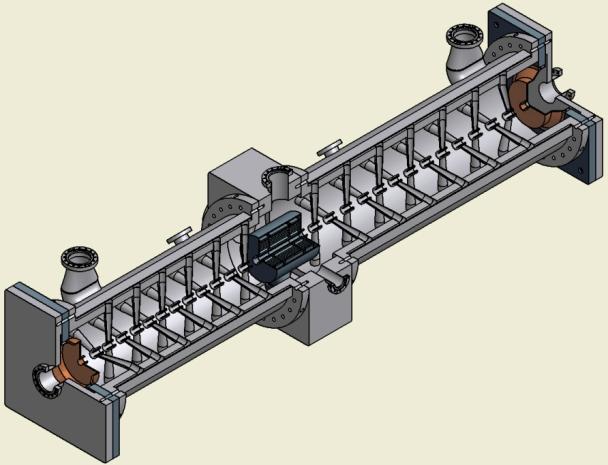 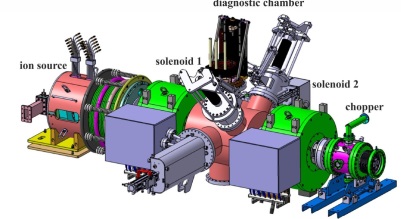 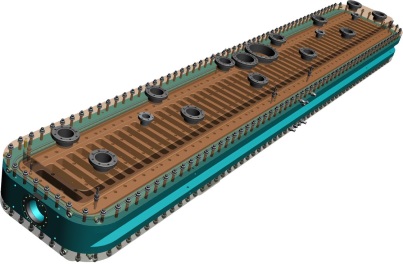 IAP
pLinac: main devices
Control System Standard Devices
RF: 7 klystrons & modulators / 3 transitor amlipifiers
vacuum devices / pulsed power supplies / movable dev.
GSI (FAIR) beam instrumation devices
Non-Standard Standard Devices
CEA Ion Source, LEBT, BI, Chopper:   Labview → LSA
mobile testbench with special BI devices during construction / set-up phase in the accelerator tunnel
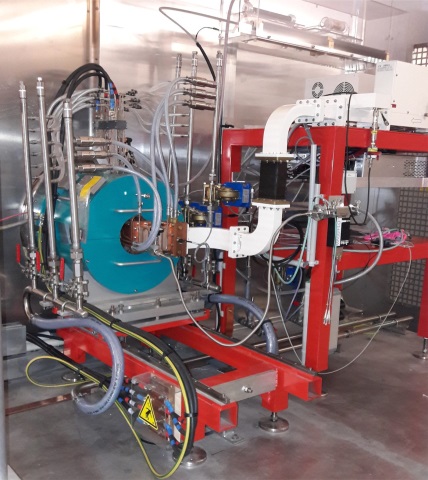 CEA
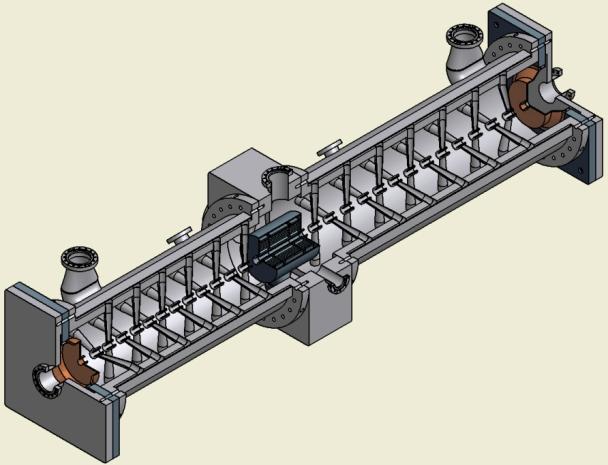 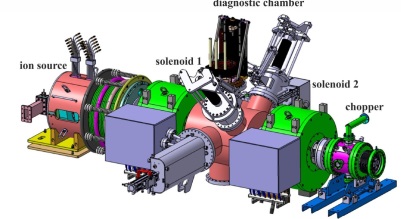 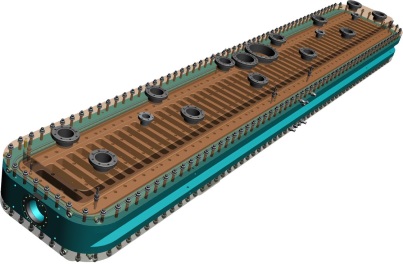 IAP
FAIR primary beam chain: Protons
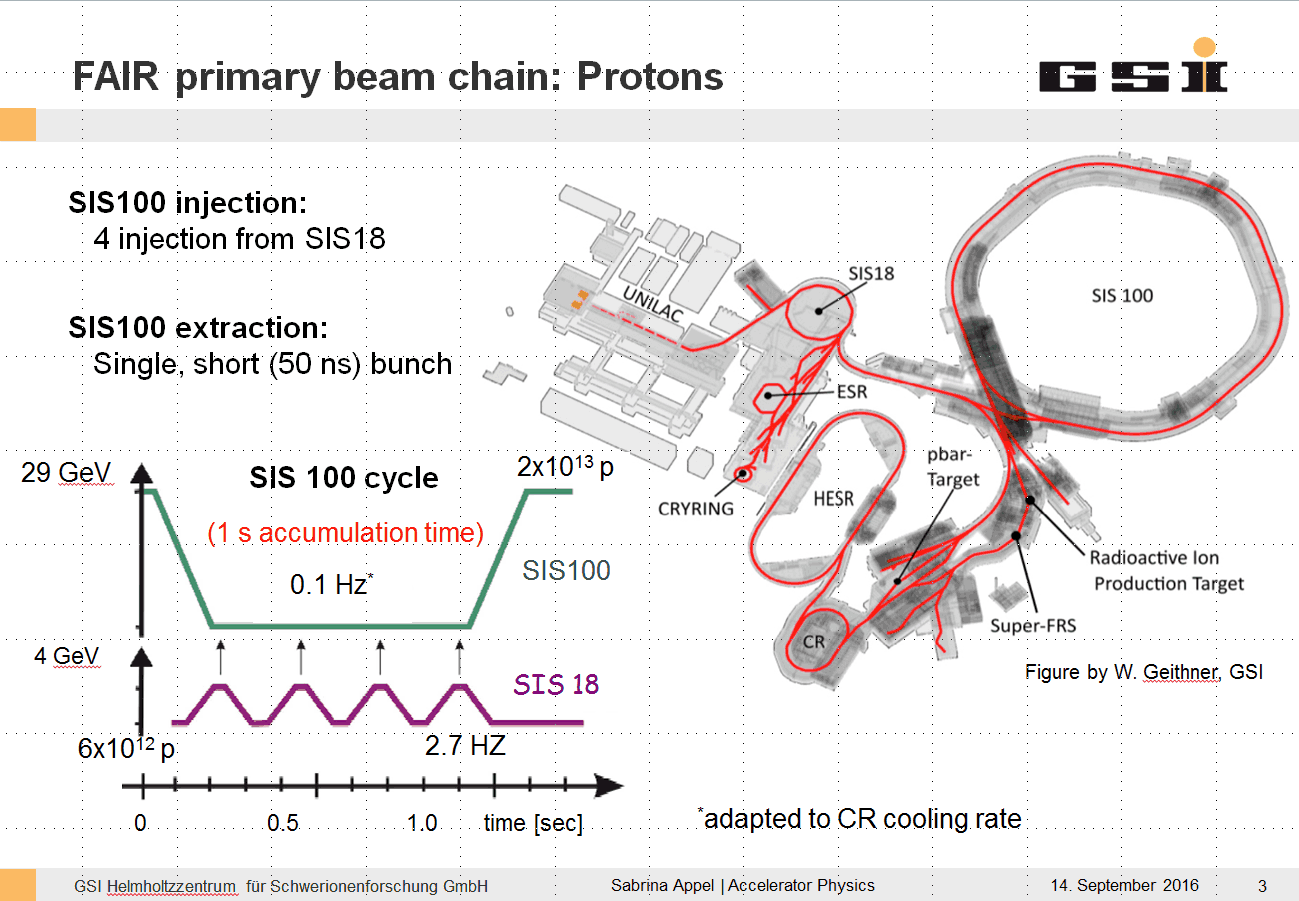 pLinac
FAIR booster operation: Protons
anitiproton production chain in a periodic pattern
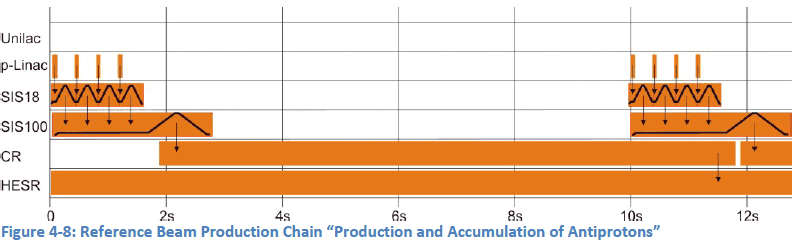 FAIR parallel operation
parallel operation
example pattern with periodic antiproton chain
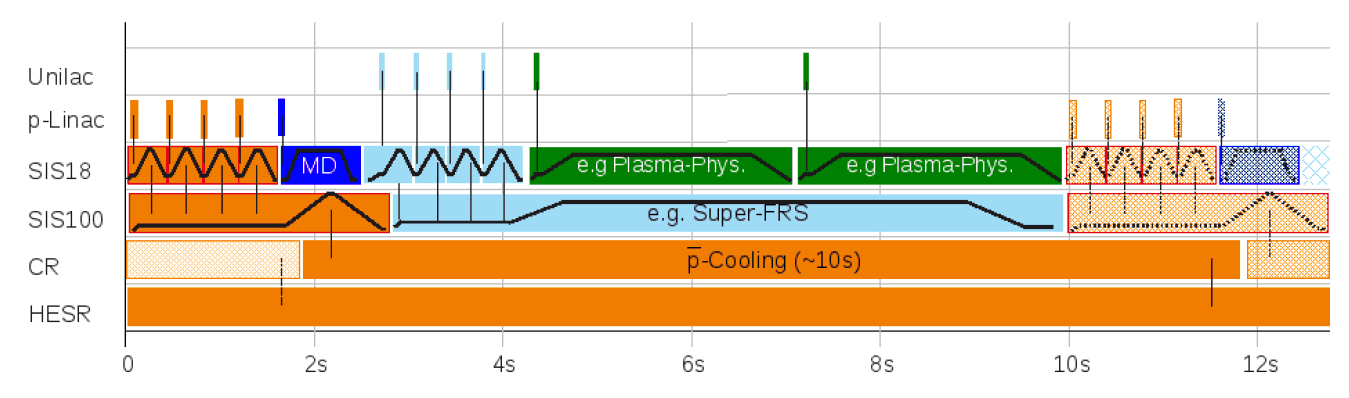 parallel operation of Unilac and pLinac the TK !
pLinac  booster mode
SIS18
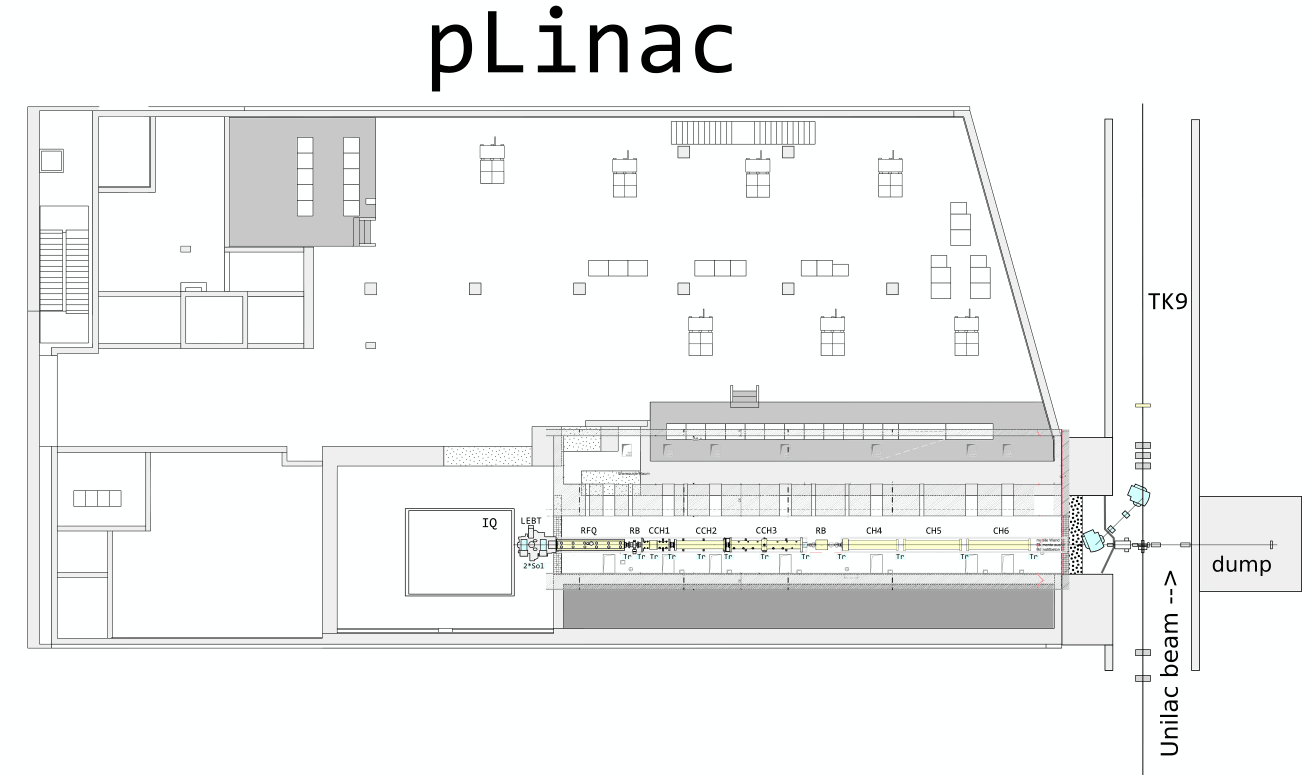 pLinac / Unilac parallel operation mode
pLinac  machine-test beam-dump
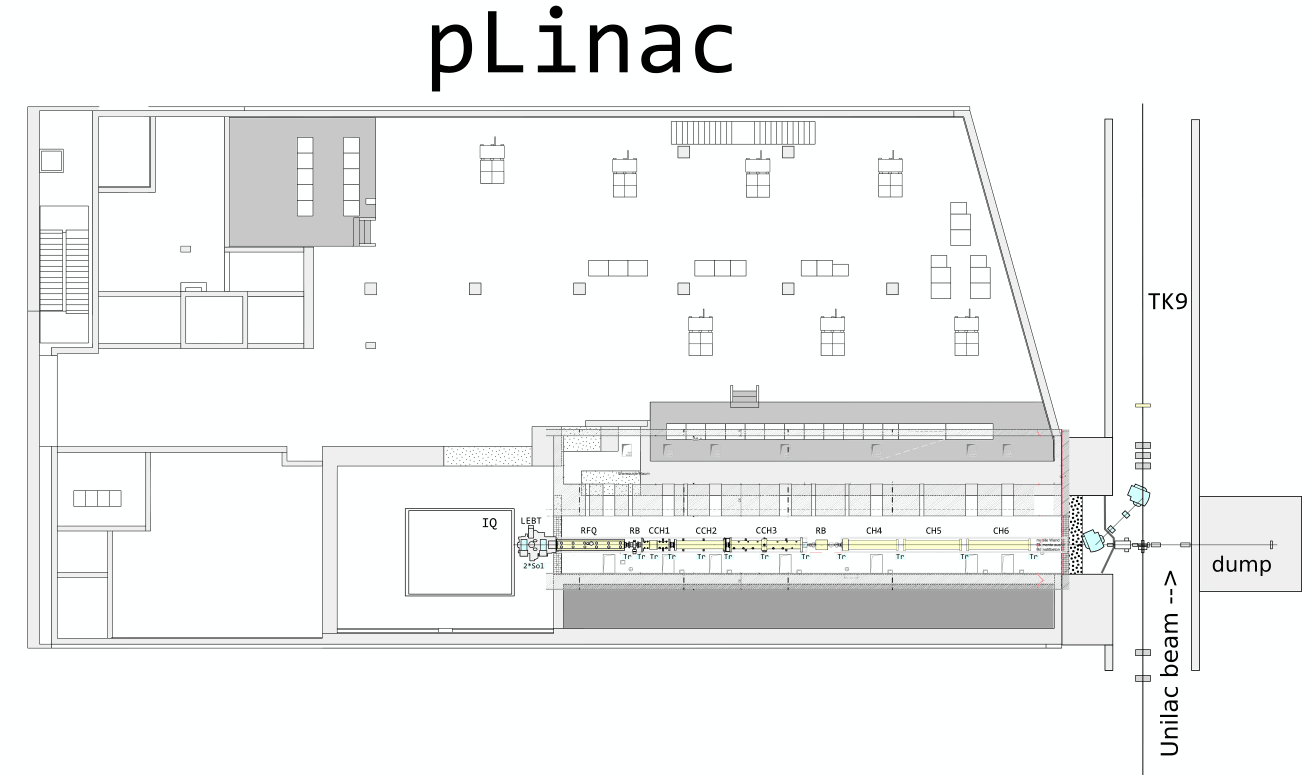 periodic operation mode (i.e. 0,5 Hz)
independent to Unilac operation mode
pLinac  machine-test with TK
TK9 Cup
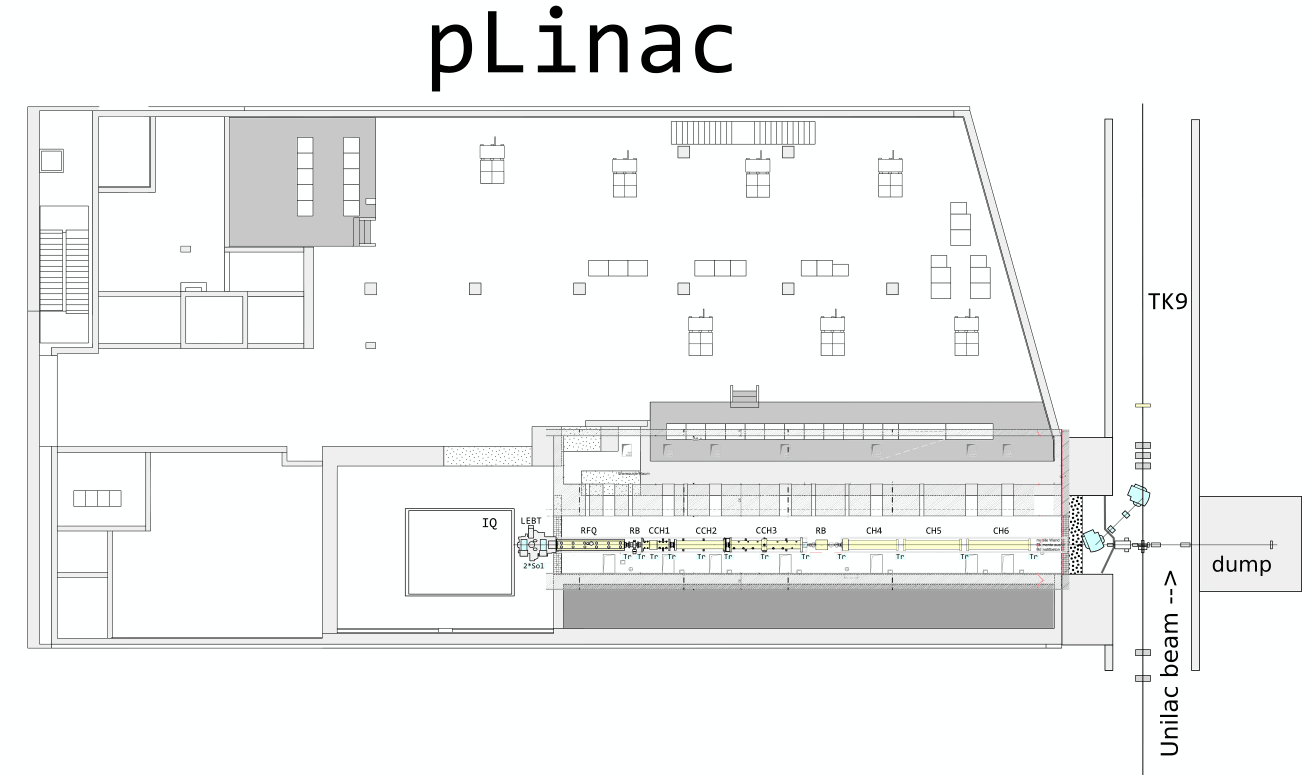 periodic operation mode (i.e. 0,5 Hz)
exclusive pLinac
pLinac step-by-step installation
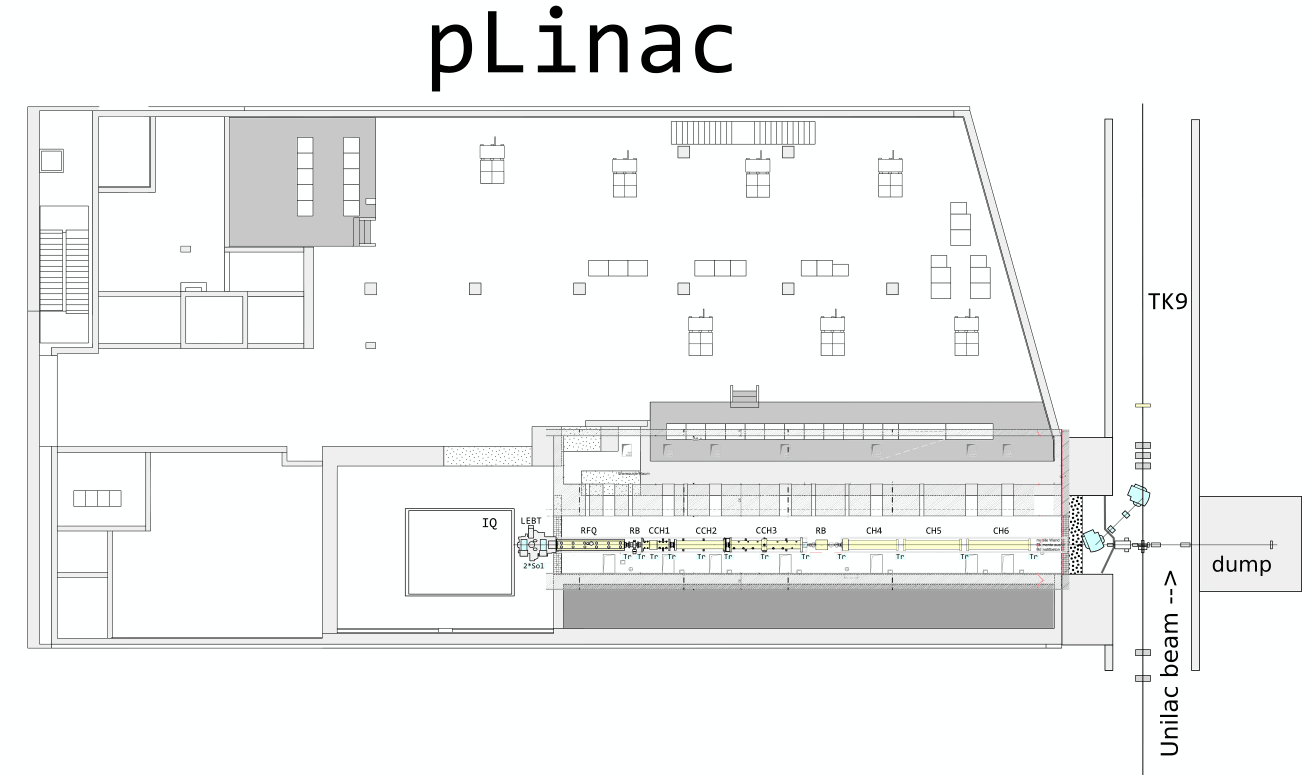 step-by-step cavity installation 
and commissioning with beam
periodic operation mode (i.e. 0,5 Hz)
independent to Unilac operation mode
support of mobil testbench (spektrometer, beamshape monitor, emittance measurement …..
Start 2023 after ion source installation
pLinac  demands
support of all devices including mobile testbench
parallel / indepent operation: timing / sequencer
stability pulses for RF systems (2,7 Hz ?)

parameter scans (orchestrated operation) of parameters should be possible
(spektrometer, amplitude/phase scans,…)

support for machine dependant applications?
thank you for your attention